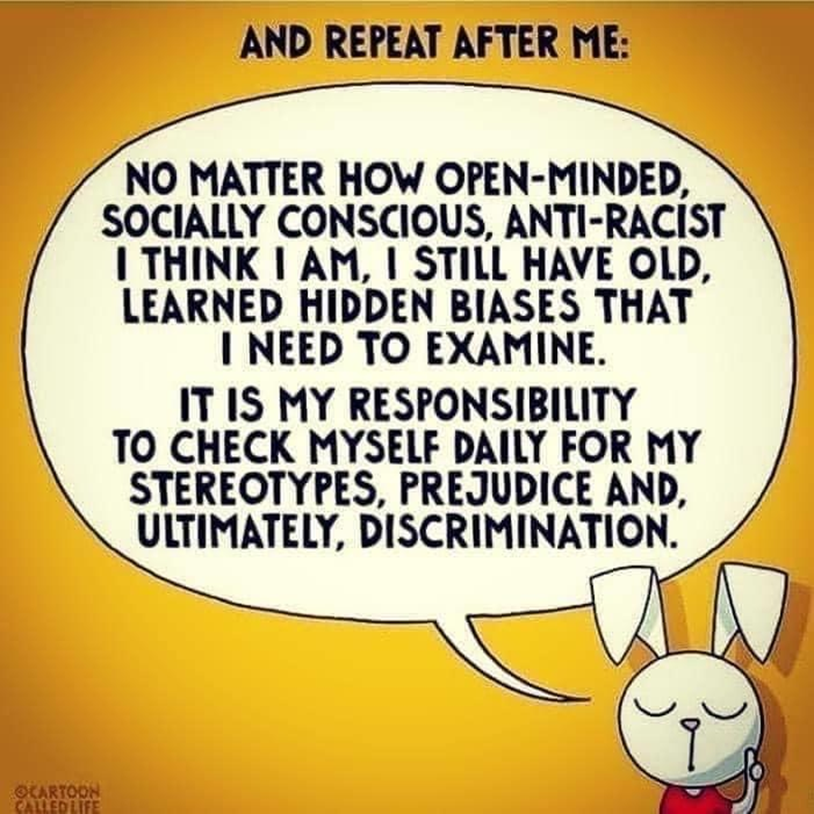 What Can Volunteer Managers Do About Racism? Part 2
A Volunteer Management Roundtable 
Presented by Volunteer Fairfax
October 8, 2020 
2 pm – 3 pm
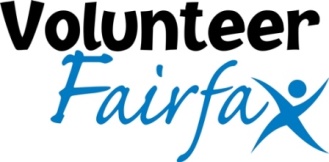 Ground rules
This is a 60-minute discussion. We are here to guide you to issues -- not necessarily solutions -- to recognize and end racism.  Please be respectful of others.  
Feel free to keep the microphones open, but be ready to put us on mute should you have unexpected noises.  
Ask questions in the chat area or via your microphone. Be respectful if more than one person tries to talk at one time.     
The webinar will end no later than 3:00 pm. I will stay on the line should you have any additional volunteer management issues to discuss.   


The PowerPoint slides will be sent to you within 24-hours after the webinar.
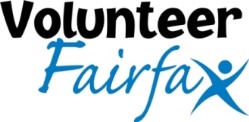 Presenters 


Jerome Tennille, CVA, MSL
Manager, Social Impact & 
        Volunteerism
Marriott International 

 			
		              
			Susan Sanow
                             Special Projects Manager,    
                                     Volunteer Fairfax
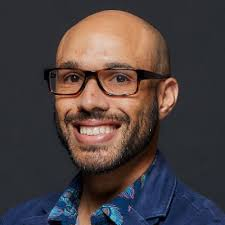 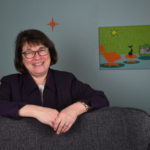 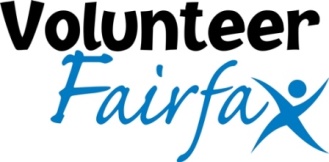 Since we last talked about this issue  …
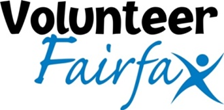 Actions of Active vs. Covert Racism
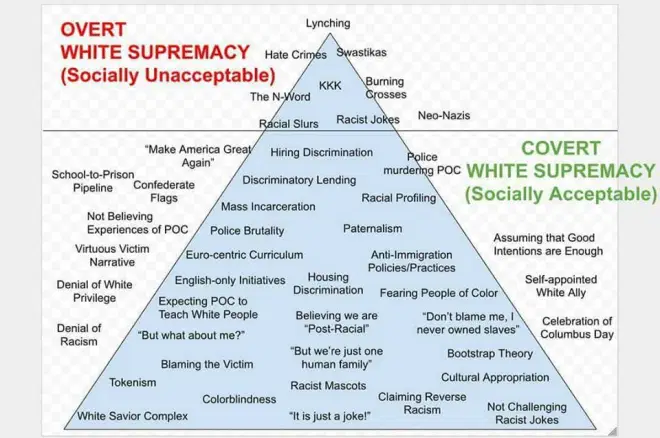 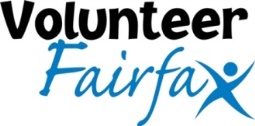 The Nonprofit Sector: Who Holds the Power and Acts as Gatekeepers
Executive director  
Board of directors  
Funders (foundations, government, corporations,  individuals, others)
“Keep quiet to keep nonprofit status?”
Paid staff vs. unpaid volunteers 
Volunteers who are also donors
“Like society looking at addressing racial inequalities, there are inherent power imbalances in society. This goes for [nonprofit] organizations, too.” 
		--Tobi Johnson
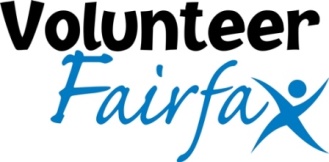 Volunteering is a path to battle racism because we…
together, build empathetic pathways
push people outside comfort zones
breakdown barriers
build knowledge
provide opportunities to put name, faces and true stories to an issue
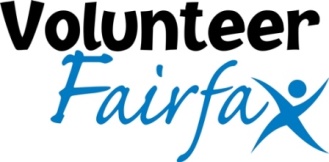 Why Volunteer Managers Can Help?
Empathetic.
Curious. 
Brave.
Problem solvers.
At the front line.  
We establish policies. 
We establish practices.
Can we work to create transformative volunteer opportunities?
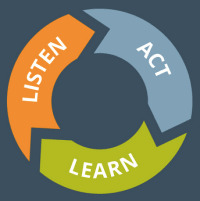 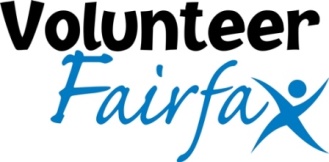 What’s Changed for YOU Since June 2020?
See more examples? 
Attended other webinars?
Read articles or books? 
Has your perspective changed?
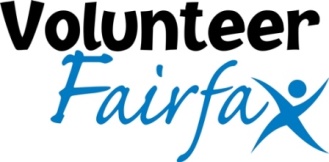 Is There a Call to Action?
By you
By your volunteer program
By the leadership in your organization 

What’s the reaction?
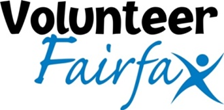 Roundtable Moderators Reflect on Systemic Racism in Volunteer Engagement               by Jayne Cravens
Reactions 
Claims or paragraphs that stood out? If so, why?
Before reading this article, have you thought about how institutions are founded and how they may contribute to injustices?
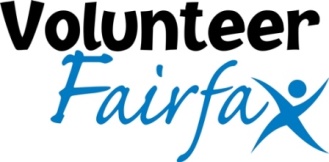 Your Reflection on the Article
Initial reactions? A-Ha moments? 
Specific claims or paragraphs that stood out? if so, why?
Before reading this article,       have you thought about how institutions are founded and how they may contribute to injustices?
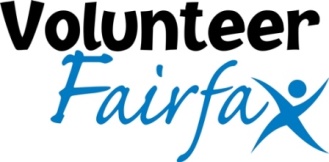 Next Steps for a Volunteer Manager
Is there 
one action 
you can commit to moving forward?
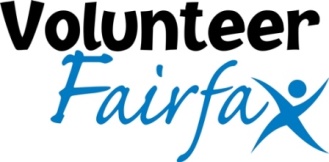 Future Roundtable?
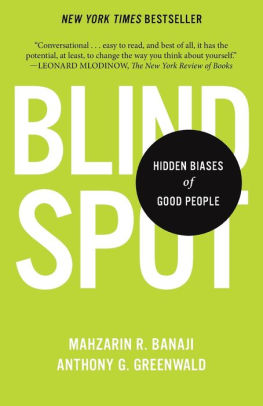 Blindspot: Hidden Biases of Good People
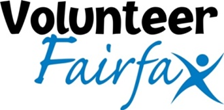 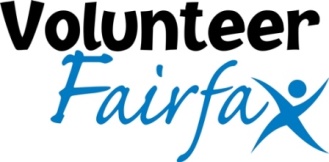 Upcoming FREE Webinars from Volunteer Fairfax in October-November 2020
Northern Virginia Association of Volunteer Administrators (NVAVA) 
AND Volunteer Fairfax present:




Celebrate 
International Volunteer Managers Day Virtual Luncheon!   
    Thursday, November 5  
12 noon – 1 pm

https://vmd1152020.eventbrite.com
Empowering Volunteers to Lead 
     Thursday, October 15, 9:30 – 10:30 am     
      https://vfoctober152020.eventbrite.com

The Volunteer Manager’s Essentials:  
     Policies, Documents, Data and More.    
     Wednesday, October 21,  9:30 – 10:00 am
      https://vfoct212020.eventbrite.com

 Volunteer Management Roundtable 
     Conversation to Action: The Volunteer 2020 Covid       
     Nonprofit and Volunteer Engagement Survey
     Tuesday, October 27,  2 pm – 3 pm
      https://vfoct272020.eventbrite.com
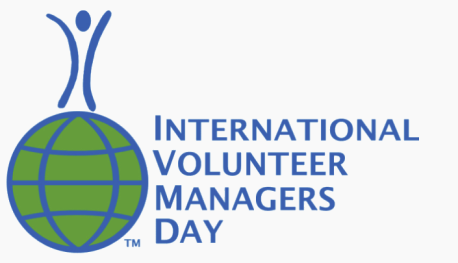 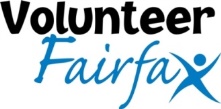 Thank you.Please provide your Roundtable feedback: https://www.surveymonkey.com/r/9FVKZXL
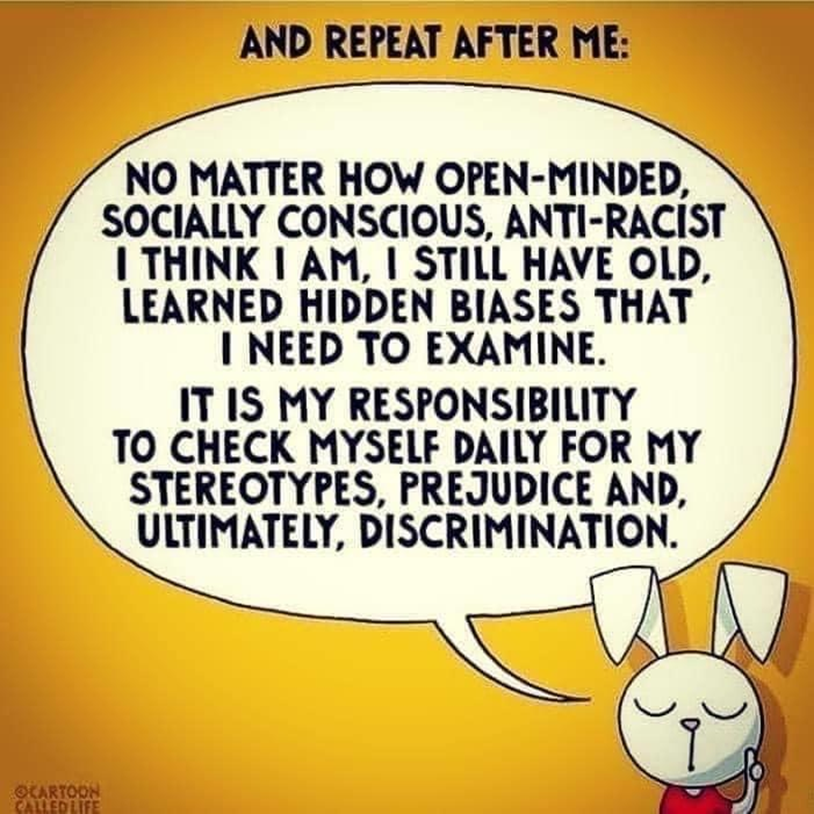 Susan Sanow
ssanow@volunteerfairfax.org

Jerome Tennille, CVA, MSL
jdtennille@jerometennille.com
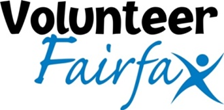